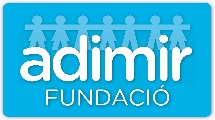 LLENGUA CATALANA
DISCRIMINA
NOM-VERB
Autor pictogrames: Sergio Palao Procedència: ARASAAC (http://arasaac.org) Llicència: CC (BY-NC-SA)
Propietat: Govern d’Aragó Editat: FUNCACIÓ ADIMIR
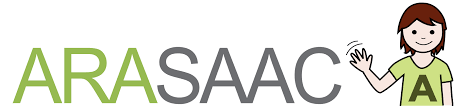 50
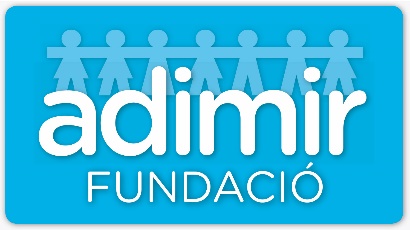 CUINAR
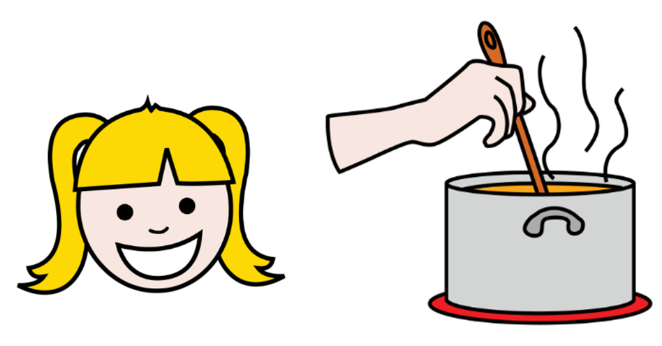 NOM
VERB
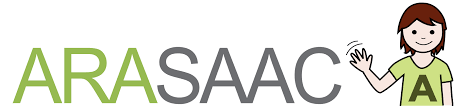 49
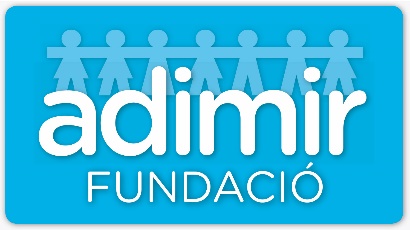 CASA
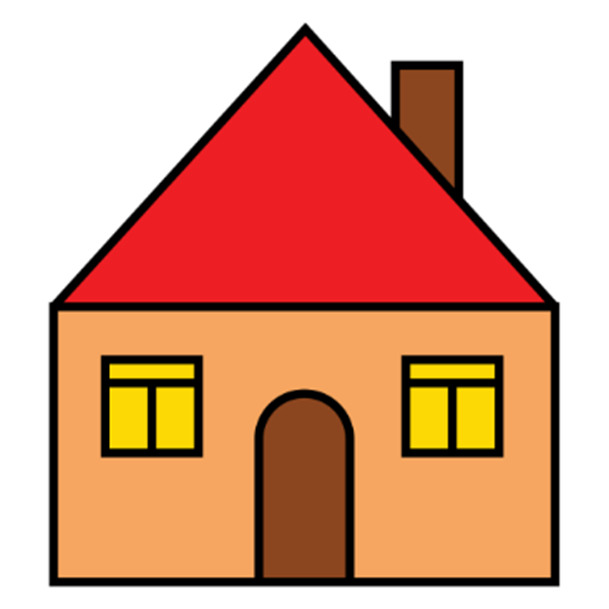 NOM
VERB
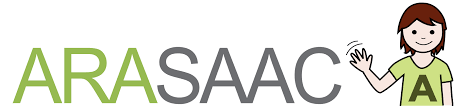 48
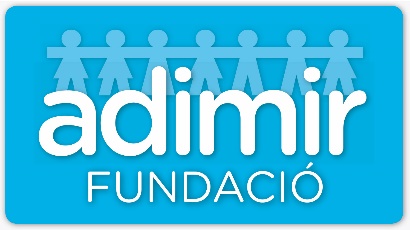 POMA
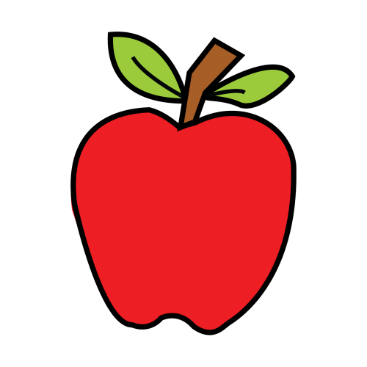 NOM
VERB
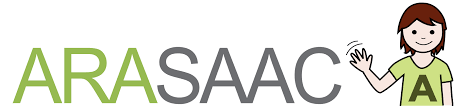 47
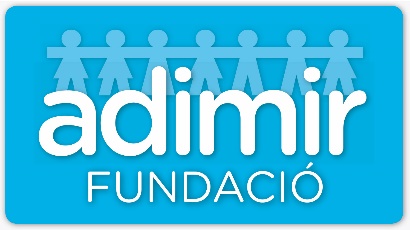 VACA
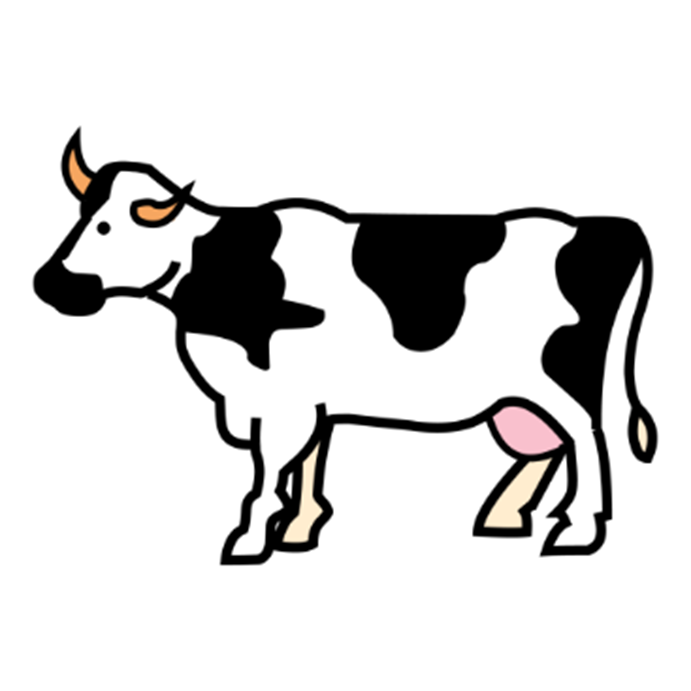 NOM
VERB
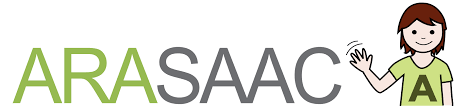 46
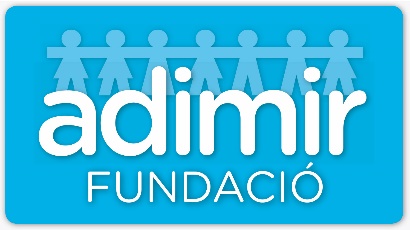 CANTAR
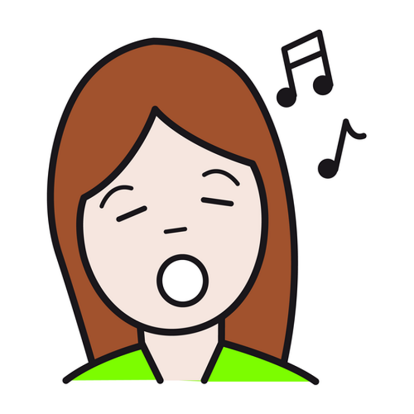 NOM
VERB
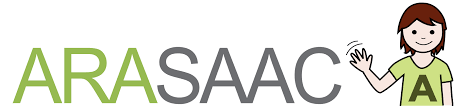 45
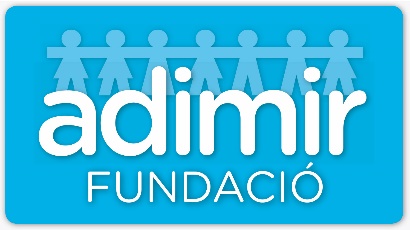 TAULA
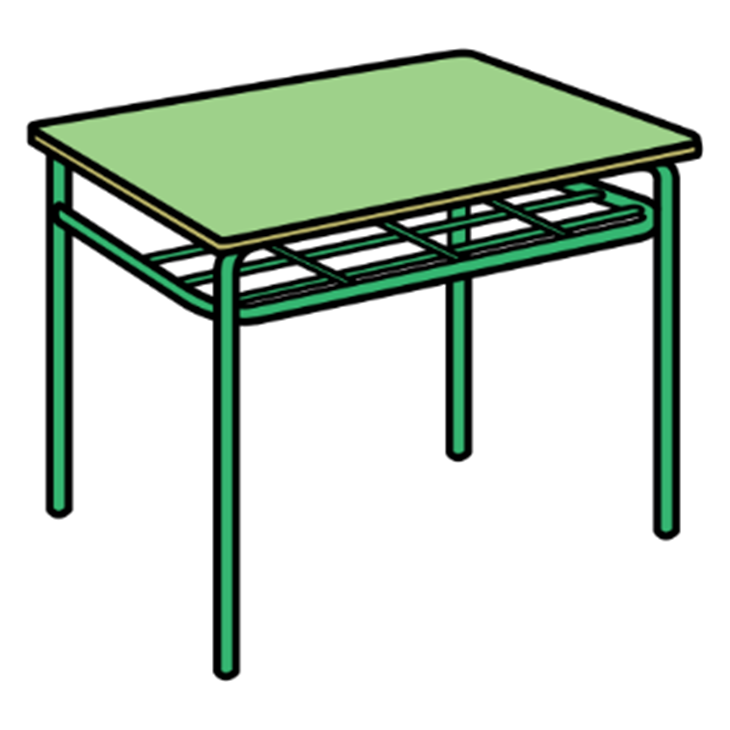 NOM
VERB
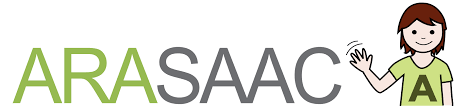 44
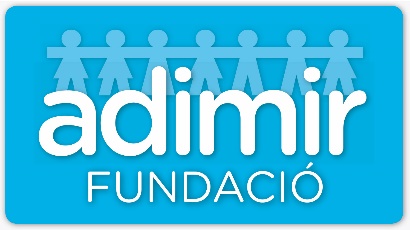 SALTAR
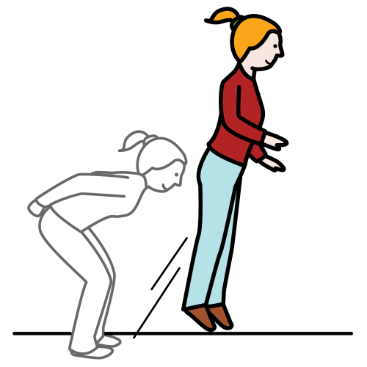 NOM
VERB
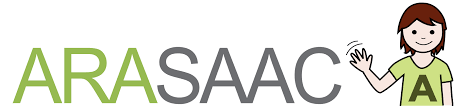 43
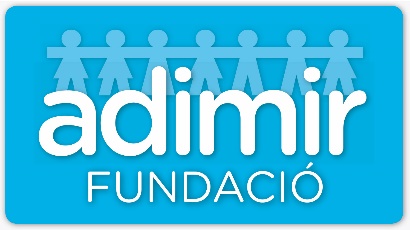 BOTAR
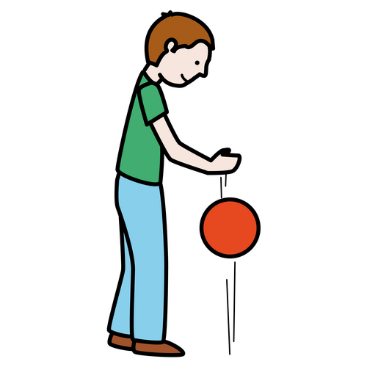 NOM
VERB
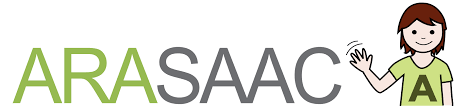 42
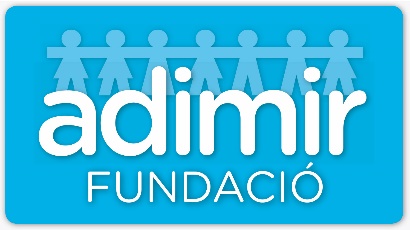 DIT
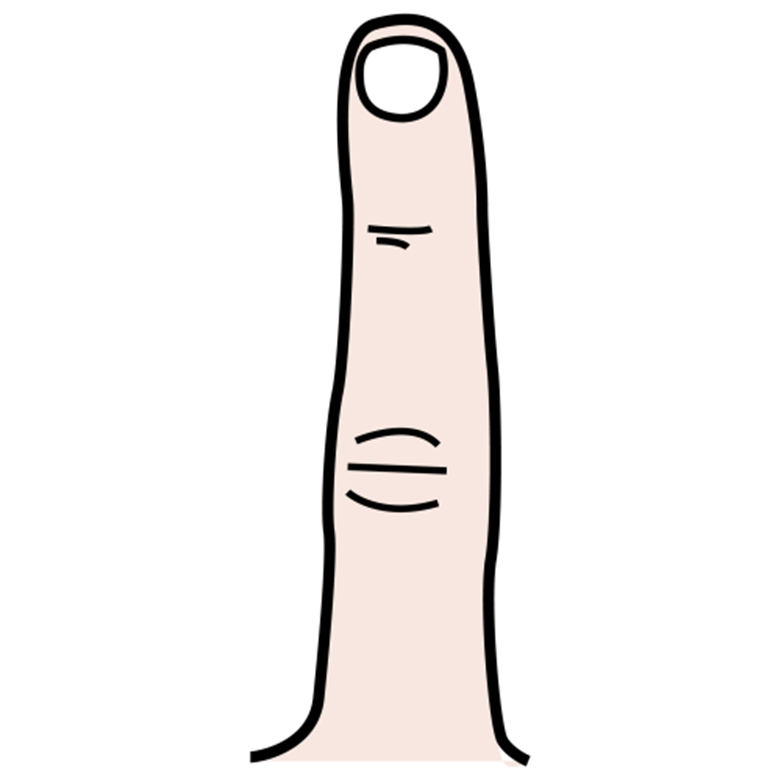 NOM
VERB
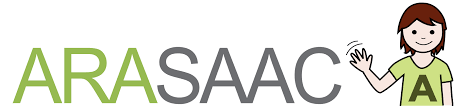 41
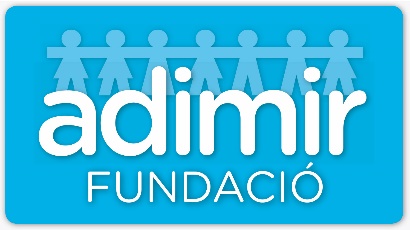 CAMINAR
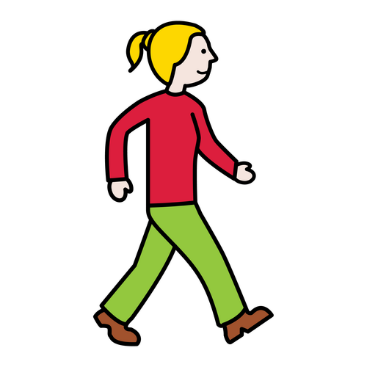 NOM
VERB
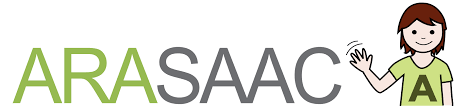 40
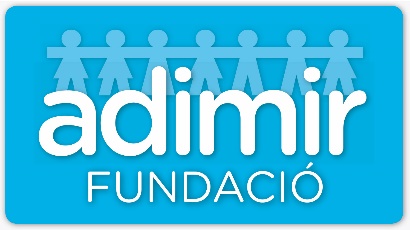 CUB
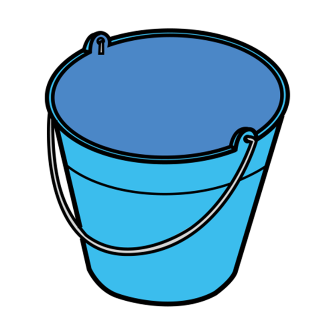 NOM
VERB
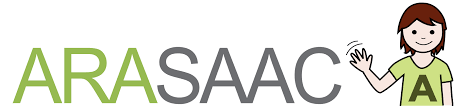 39
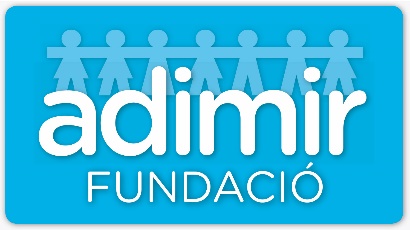 DAU
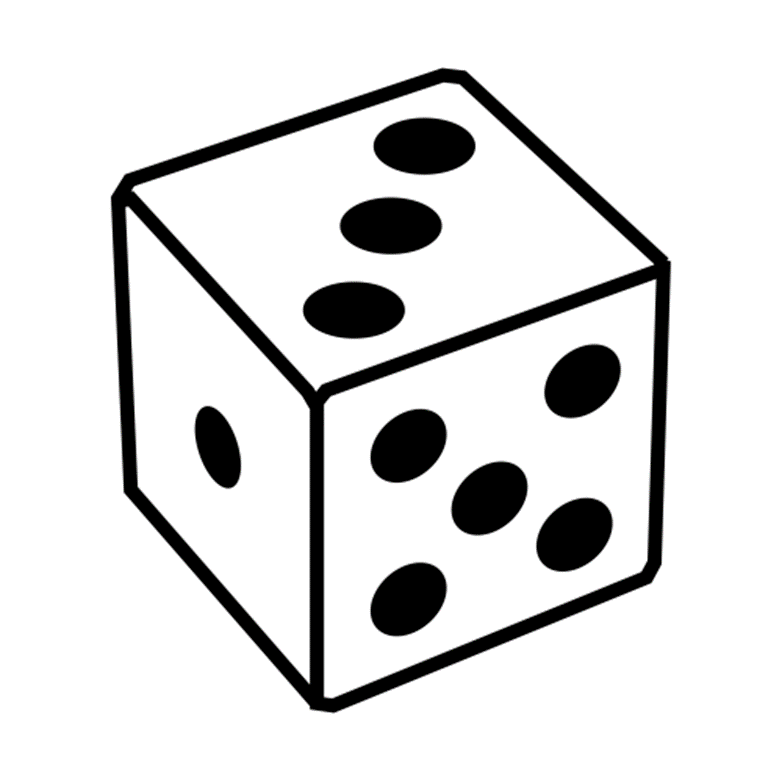 NOM
VERB
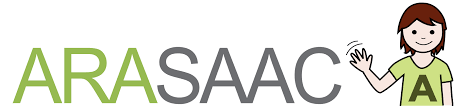 38
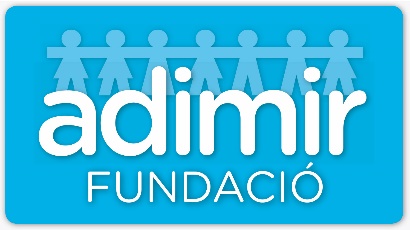 PEU
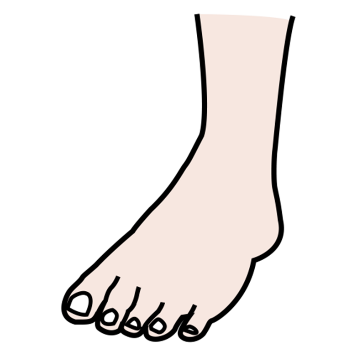 NOM
VERB
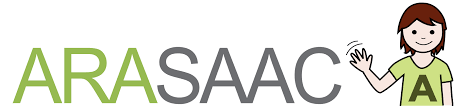 37
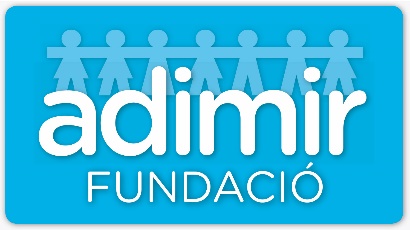 APAGAR
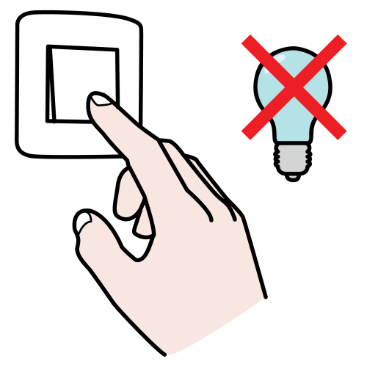 NOM
VERB
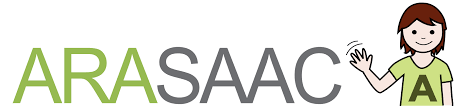 36
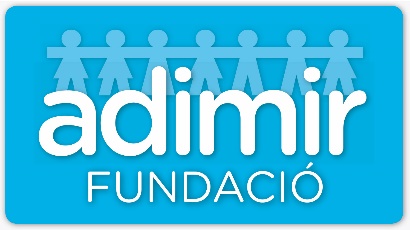 MENJAR
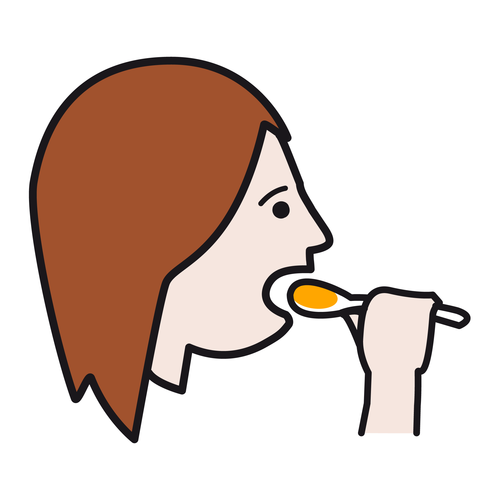 NOM
VERB
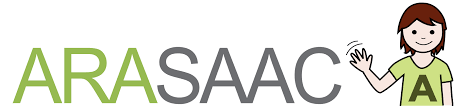 35
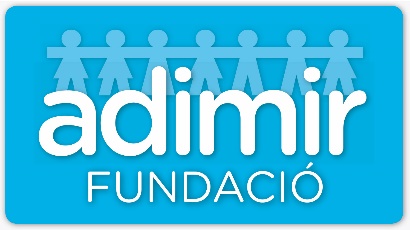 FIL
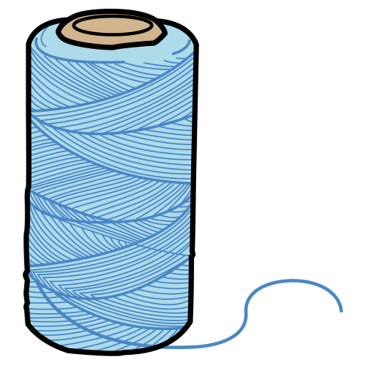 NOM
VERB
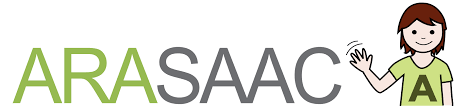 34
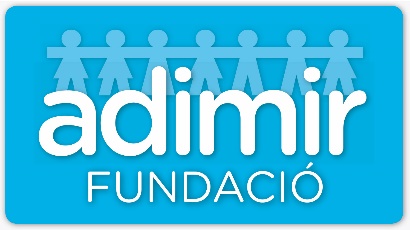 GEL
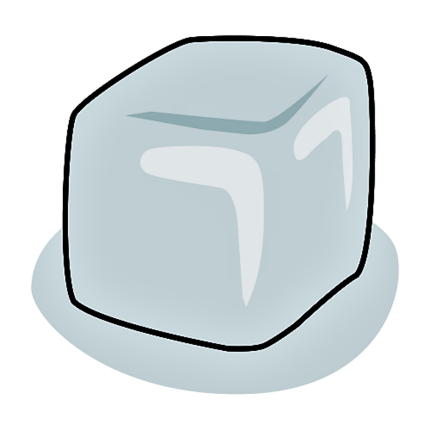 NOM
VERB
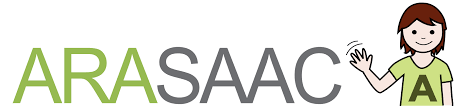 33
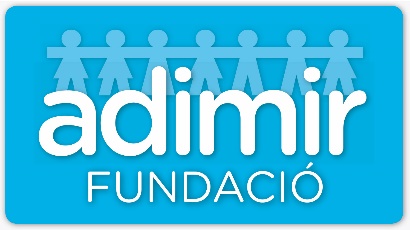 LLEGIR
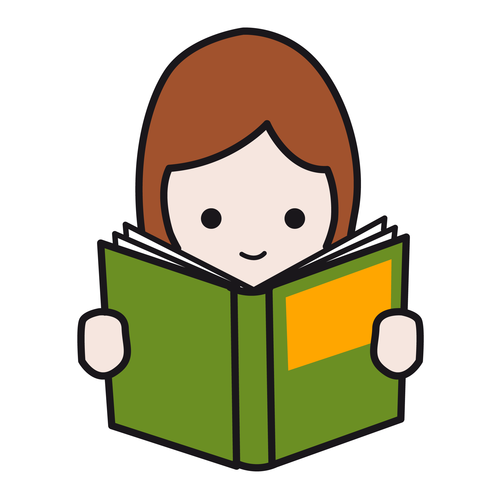 NOM
VERB
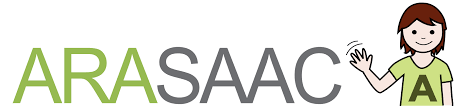 32
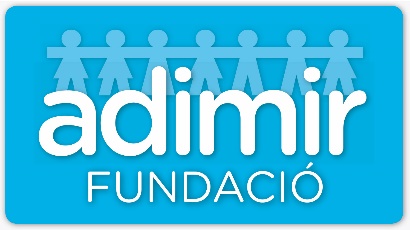 PERA
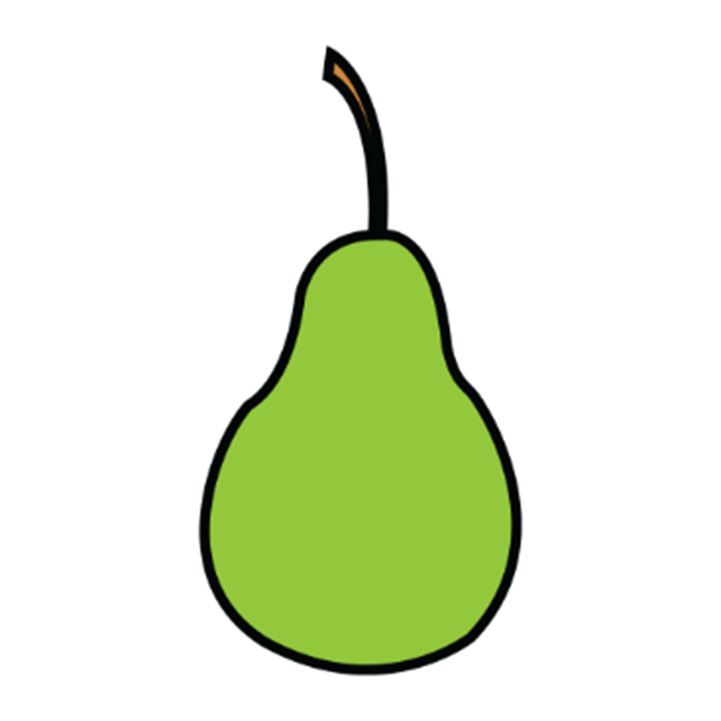 NOM
VERB
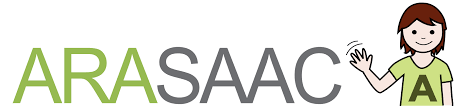 31
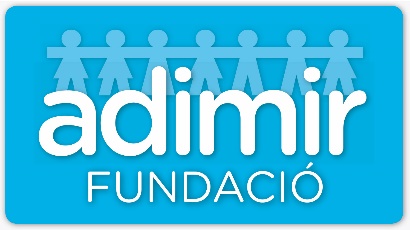 GOS
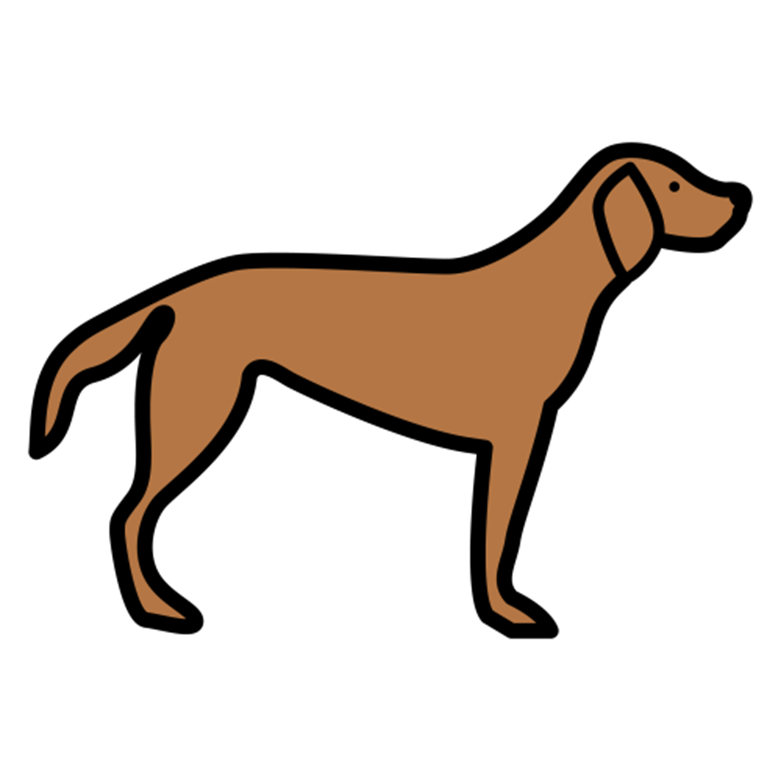 NOM
VERB
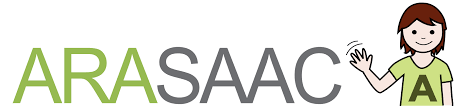 30
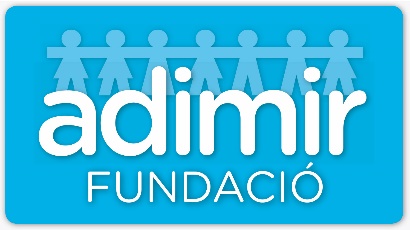 ESCRIURE
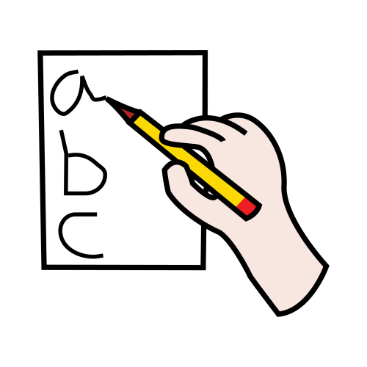 NOM
VERB
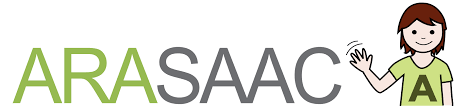 29
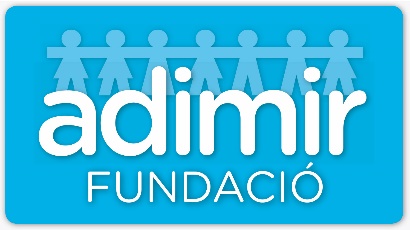 DORMIR
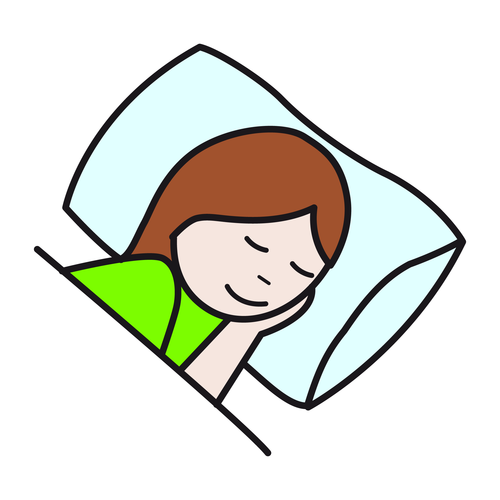 NOM
VERB
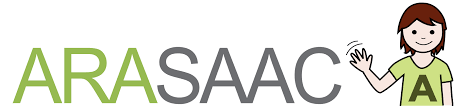 28
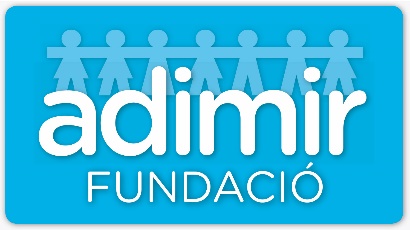 PALA
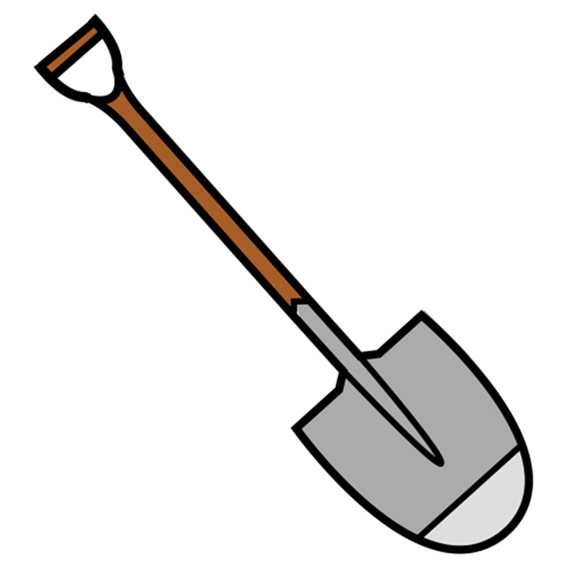 NOM
VERB
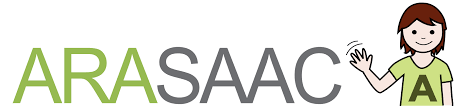 27
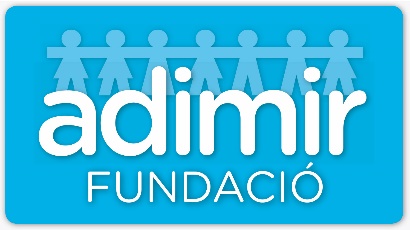 TALLAR
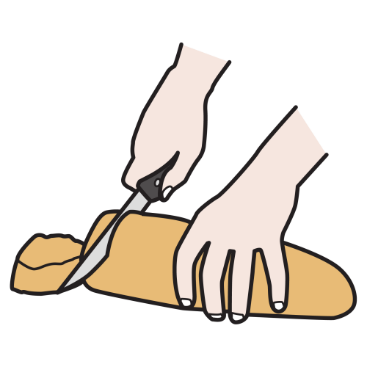 NOM
VERB
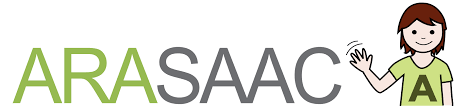 26
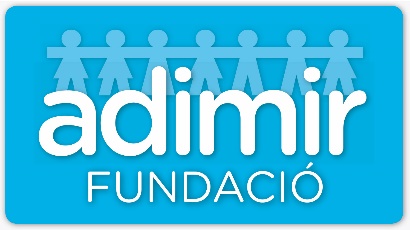 BEURE
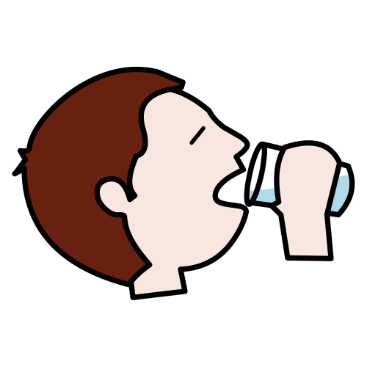 NOM
VERB
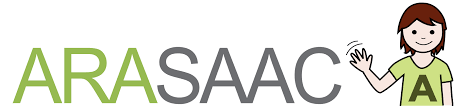 25
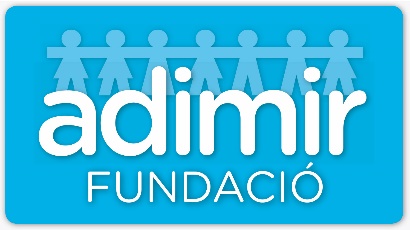 GOT
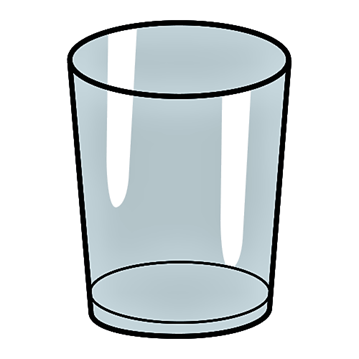 NOM
VERB
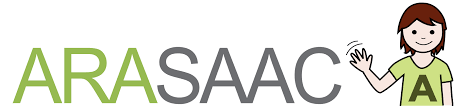 24
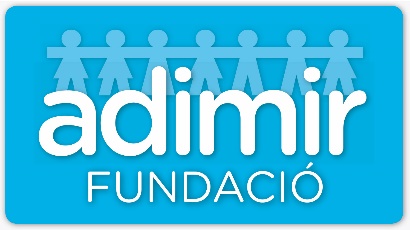 NEDAR
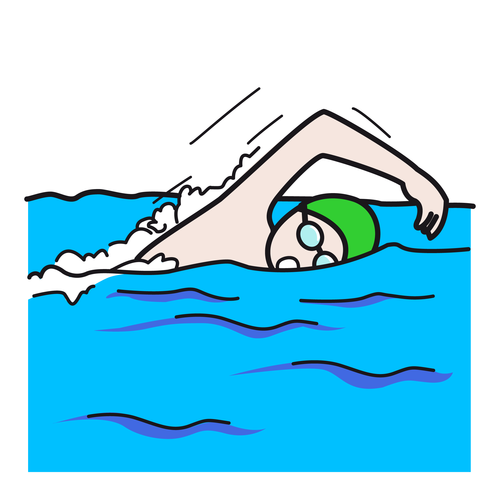 NOM
VERB
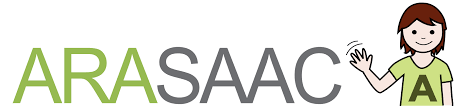 23
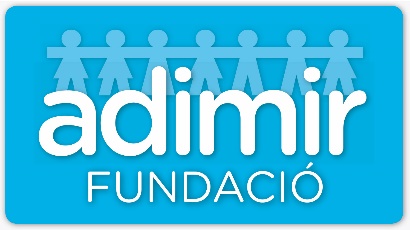 VOLAR
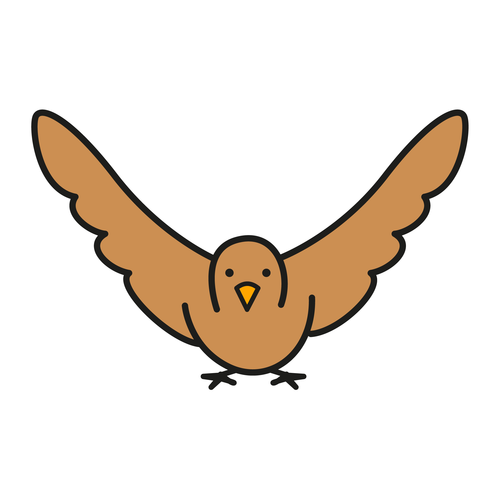 NOM
VERB
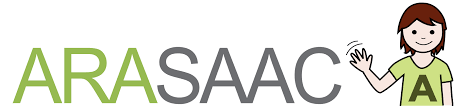 LLIT
22
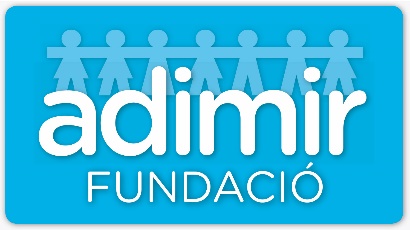 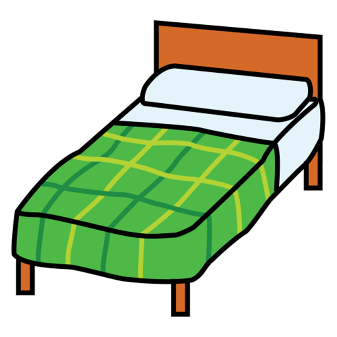 NOM
VERB
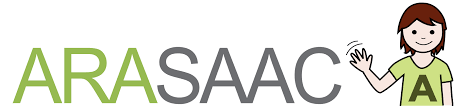 NAU
21
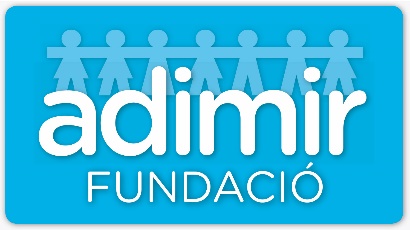 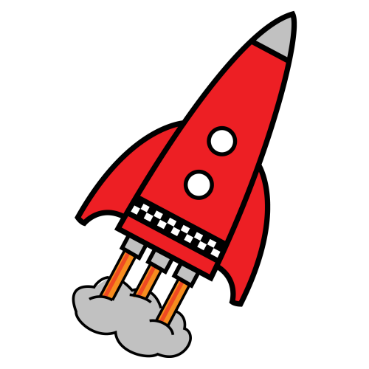 NOM
VERB
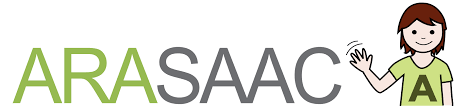 20
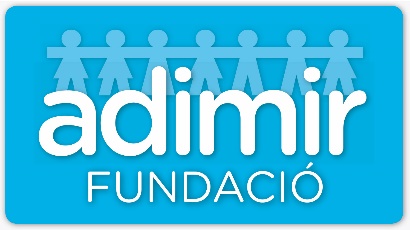 BALLAR
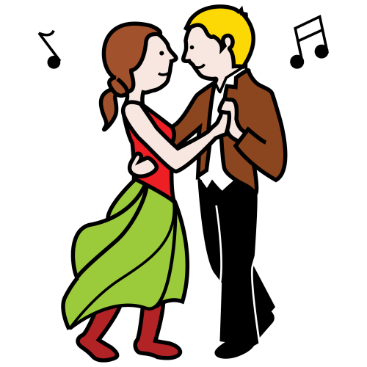 NOM
VERB
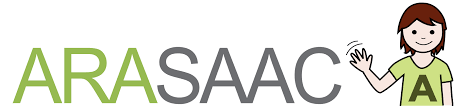 19
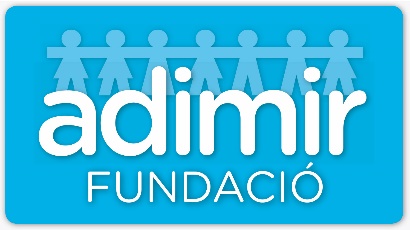 PLANXAR
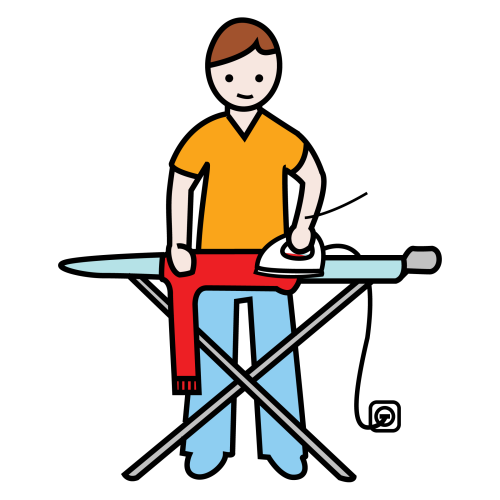 NOM
VERB
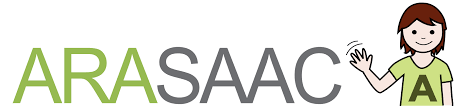 NIU
18
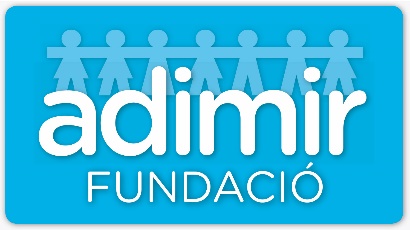 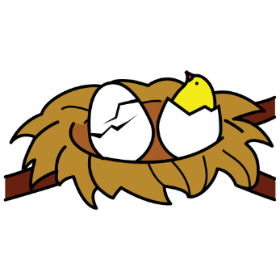 NOM
VERB
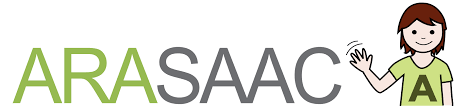 17
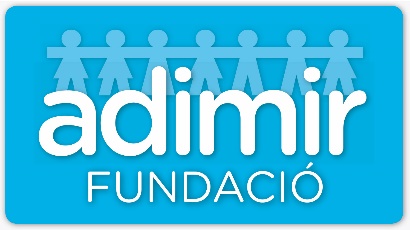 DIBUIXAR
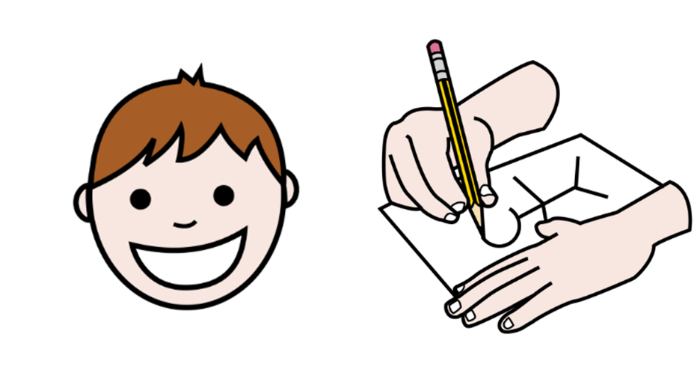 NOM
VERB
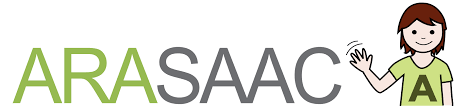 16
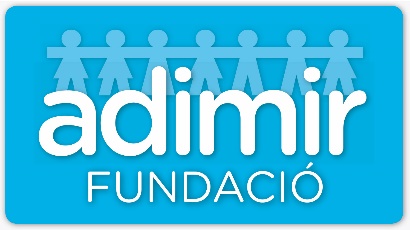 NETEJAR
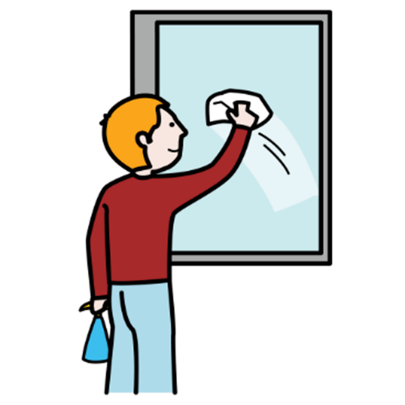 NOM
VERB
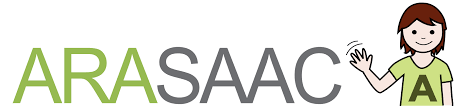 15
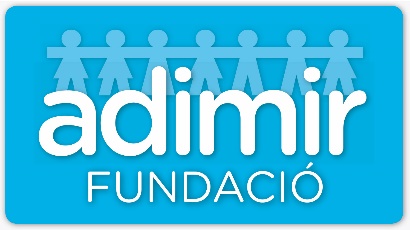 CONDUIR
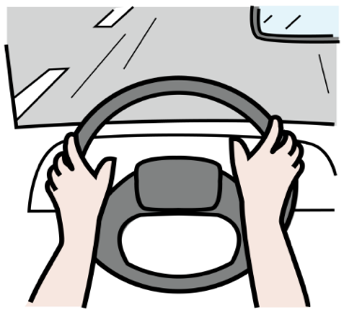 NOM
VERB
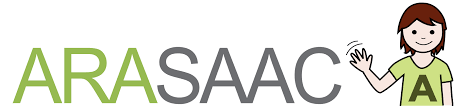 BATA
14
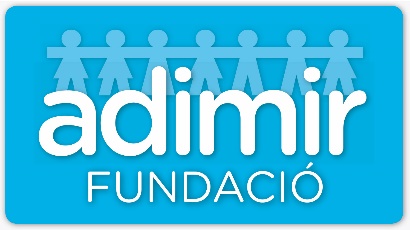 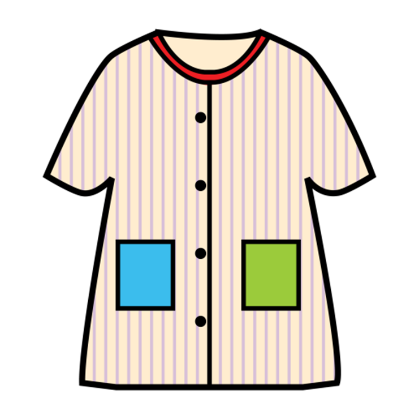 NOM
VERB
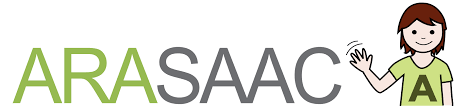 BOLI
13
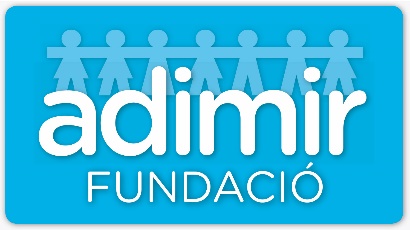 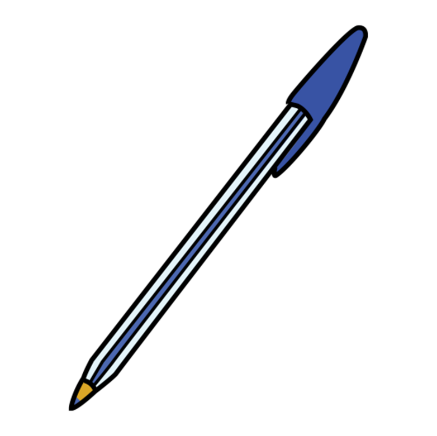 NOM
VERB
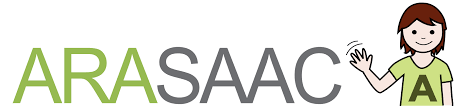 12
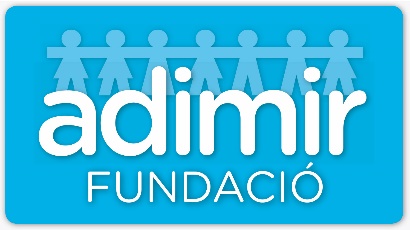 CÓRRER
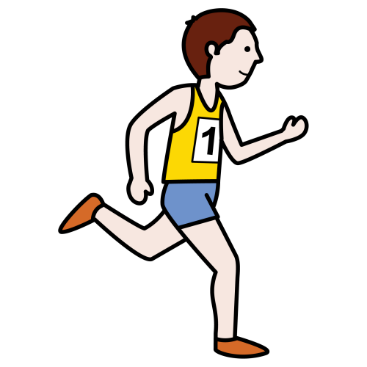 NOM
VERB
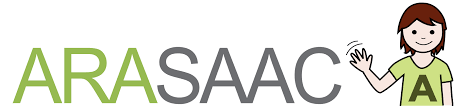 11
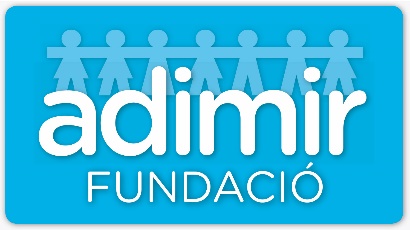 MIRAR
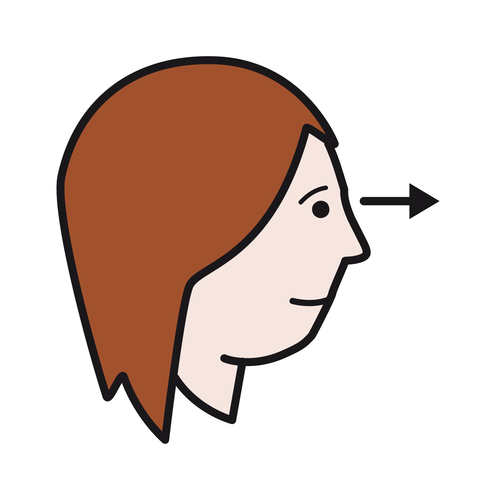 NOM
VERB
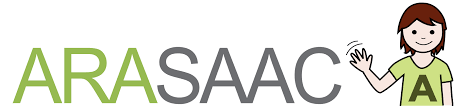 BOTA
10
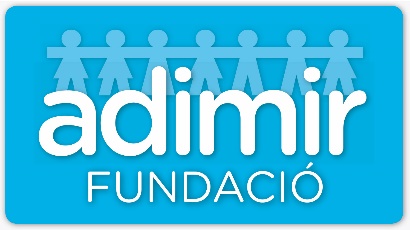 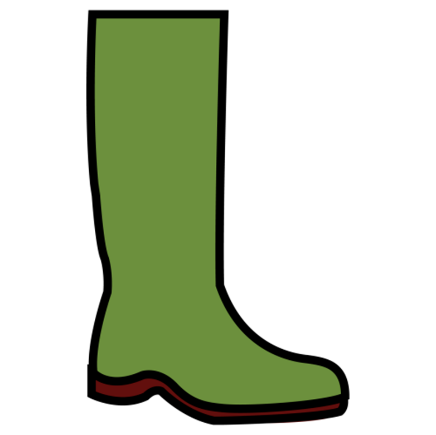 NOM
VERB
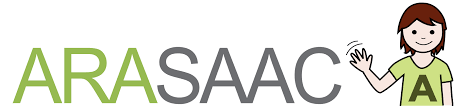 09
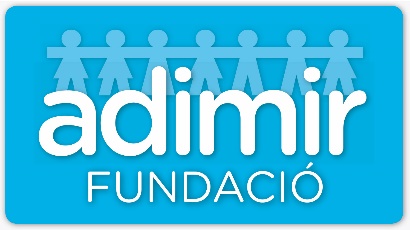 AGAFAR
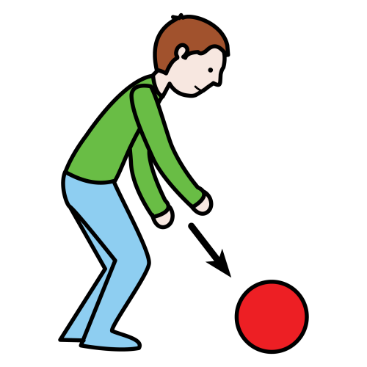 NOM
VERB
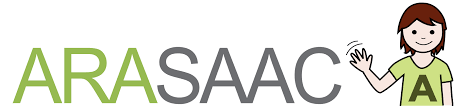 LUPA
08
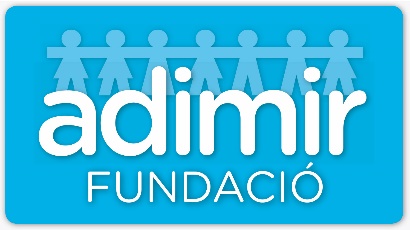 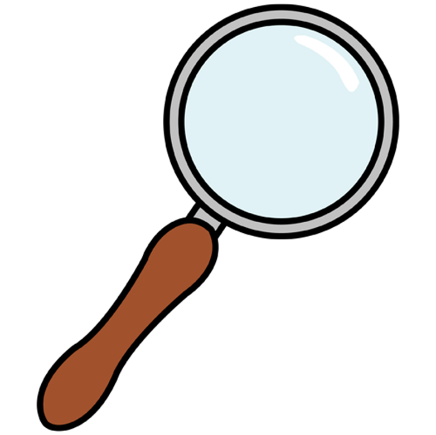 NOM
VERB
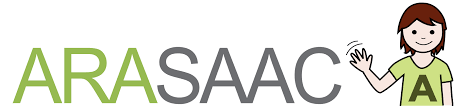 07
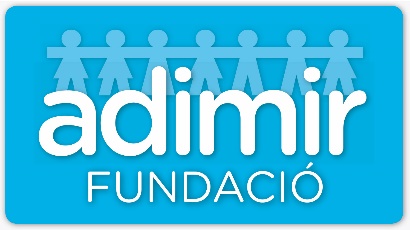 TOCAR
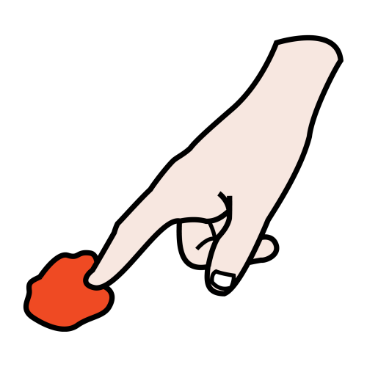 NOM
VERB
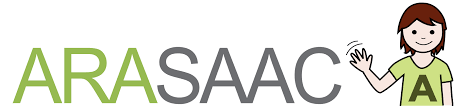 06
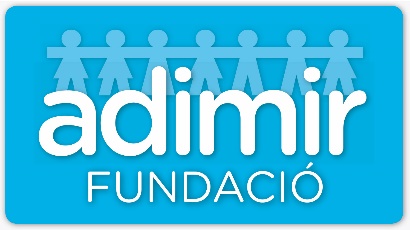 PUJAR
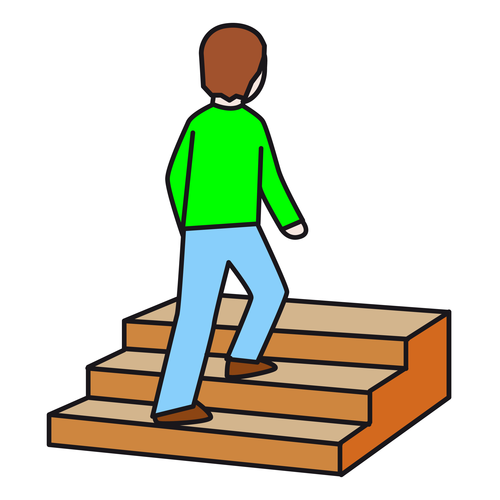 NOM
VERB
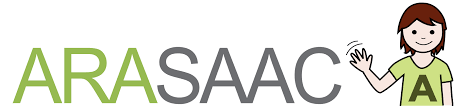 MOTO
05
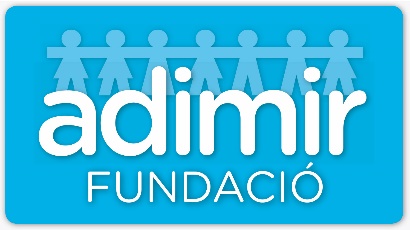 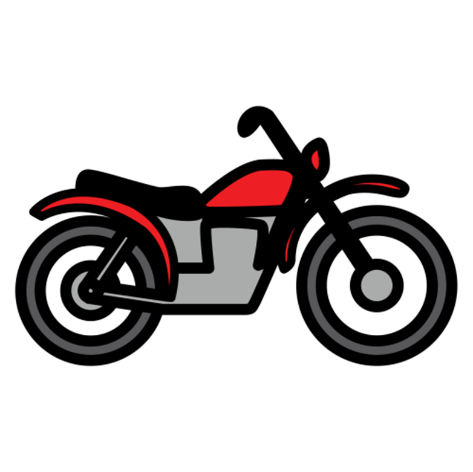 NOM
VERB
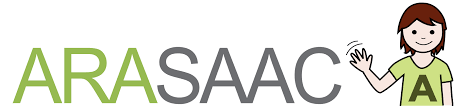 04
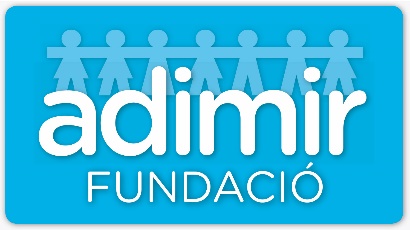 TANCAR
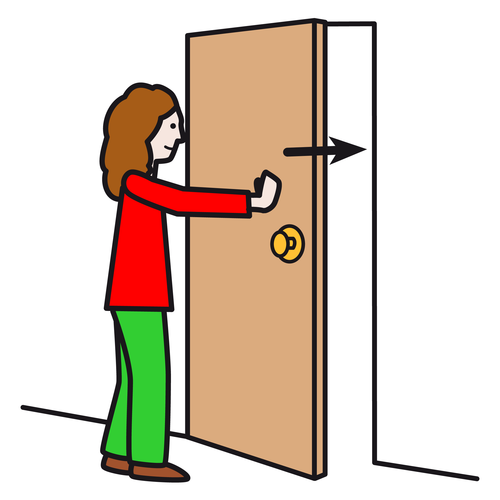 NOM
VERB
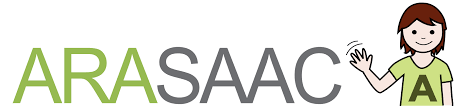 SOPA
03
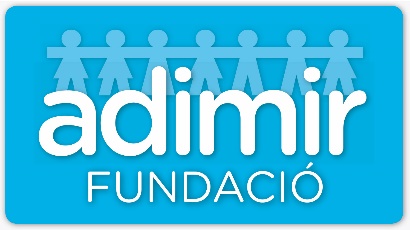 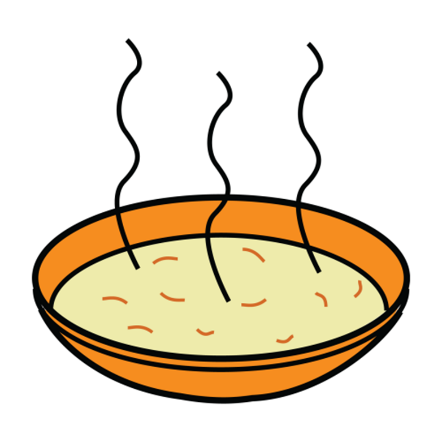 NOM
VERB
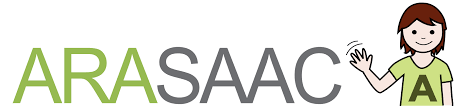 02
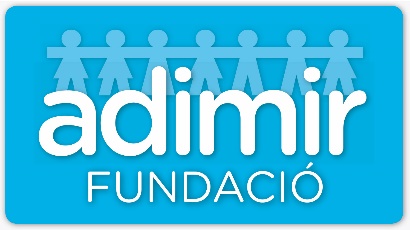 ESCOLTAR
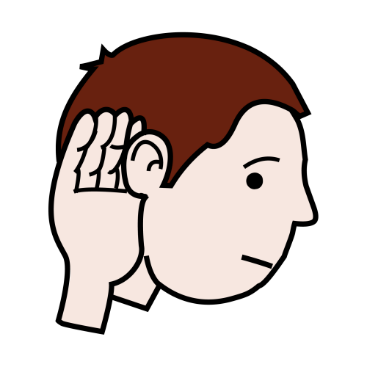 NOM
VERB
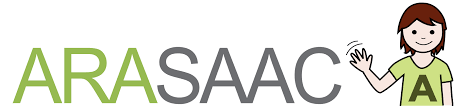 01
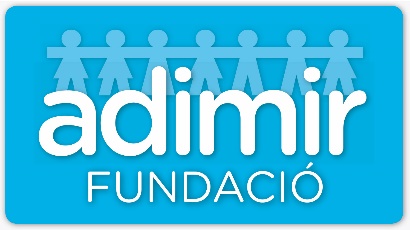 RENTAR
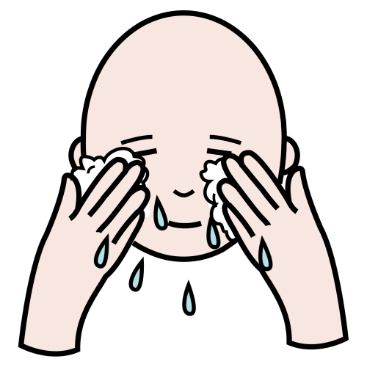 NOM
VERB
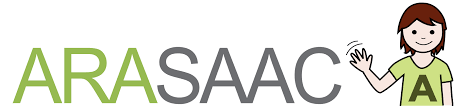